Late Payment Enforcement Provisions


CWG / MCWG
ERCOT Public
April 19, 2020
Late Payment Enforcement Provisions
Note that a third late payment with Level III Enforcement can lead to termination of the Standard Form Agreement.  This could conflict with the SFA:
Section 8. Default
Event of Default
	(1)..Provided further that if such a material breach, regardless of 	whether the breaching Party cures the breach within the allotted time 	after notice of the material breach, occurs more than three (3) times in a 	12-month period, the fourth such breach shall constitute a Default.
2
Late Payment Enforcement Provisions
The potential conflict with the SFA could be addressed by:
Removing the termination option for Level III Enforcement
Providing graduated penalties for Level III Enforcement
This also eliminates the “do nothing” option for the first late payment.
3
Late Payment Enforcement Provisions
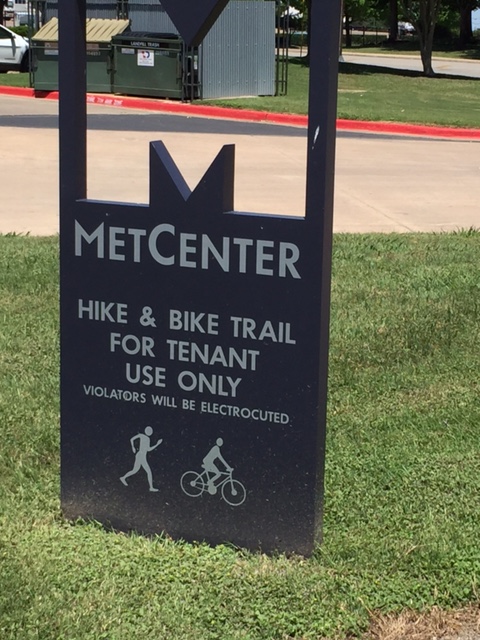 Questions
4